Deschutes River Habitat
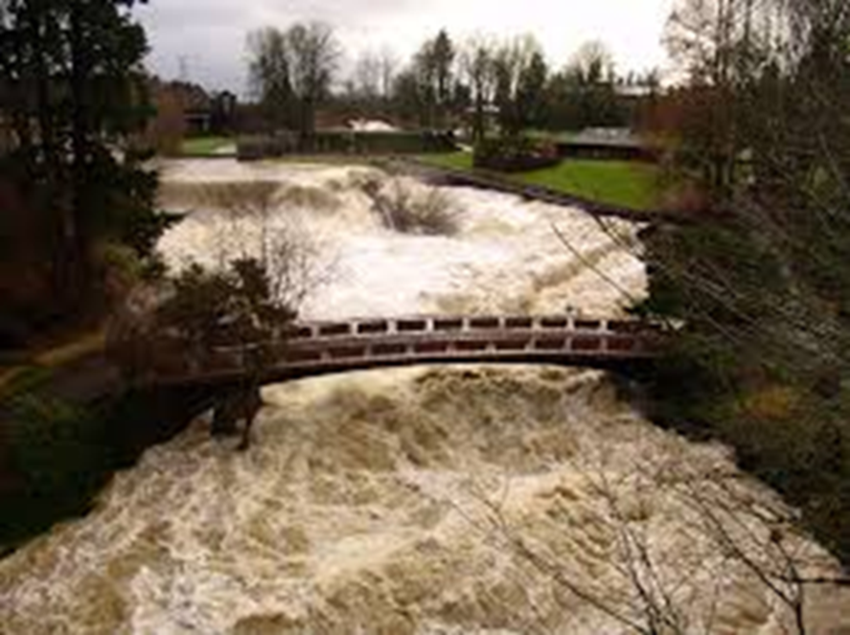 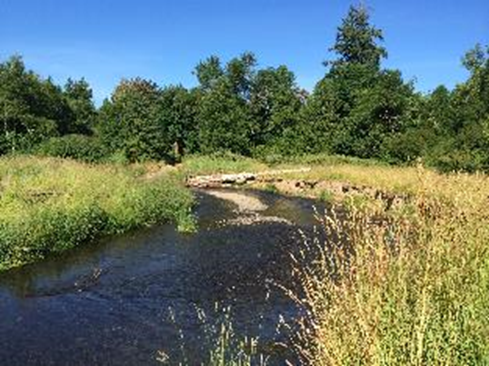 Overview
High Temperatures
High Fine Sediment 
Limited River Roughness/LWD
Low Off-Channel Connectivity/Floodplains
Lack of Habitat Complexity/Rearing
Reduced Riparian Vegetation 
Low Summer Flows
Top 10 Erosion Sites
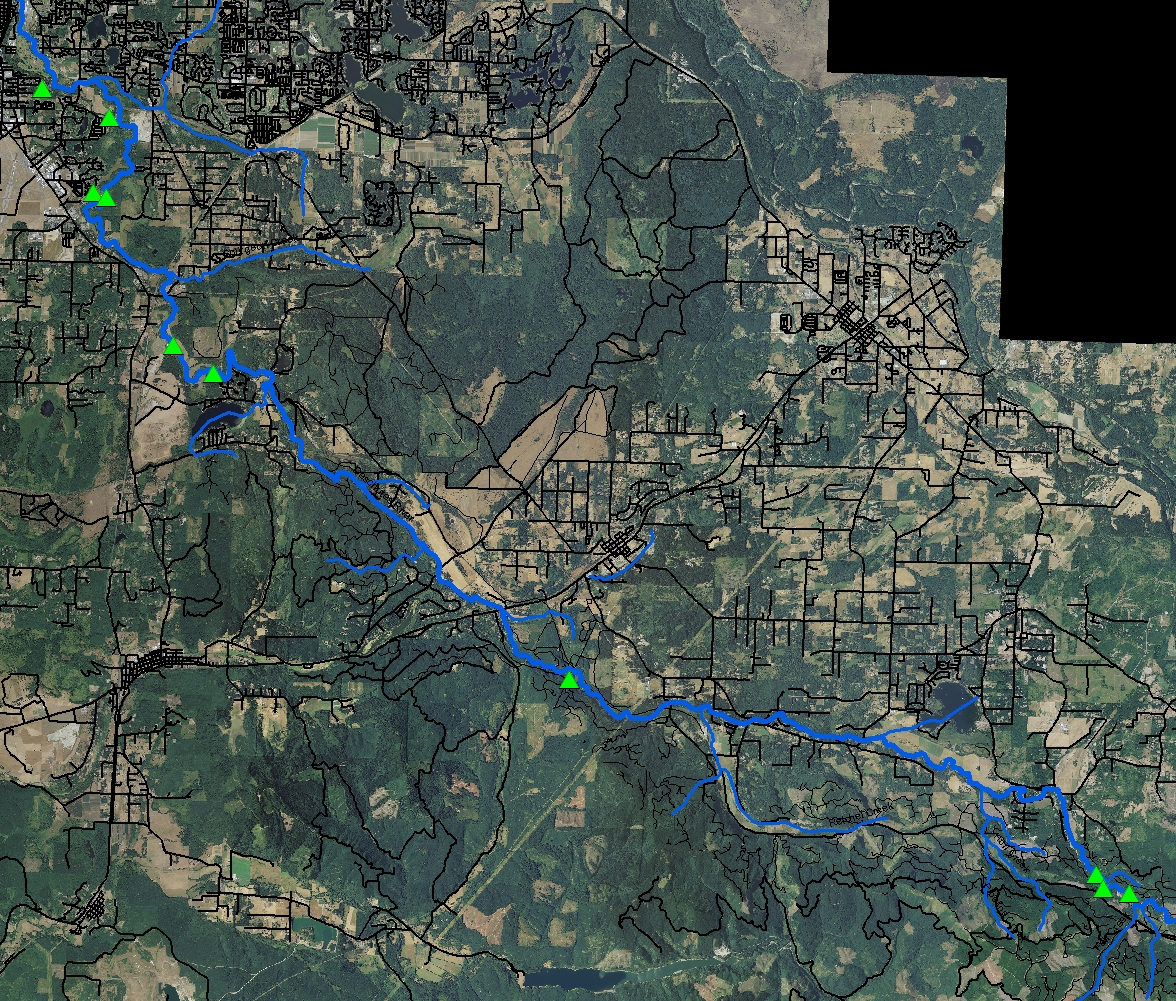 Similar Photos: Different Locations
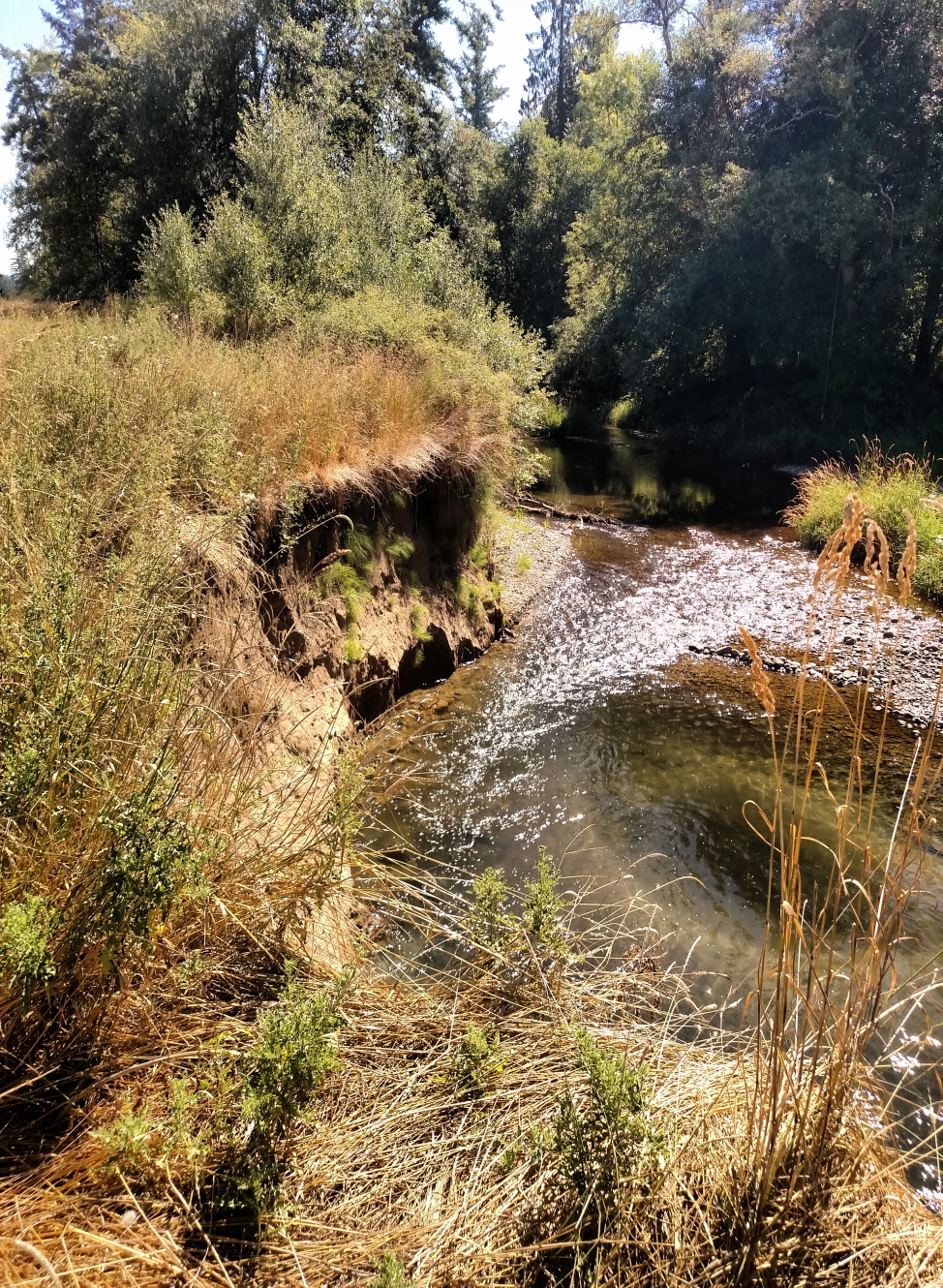 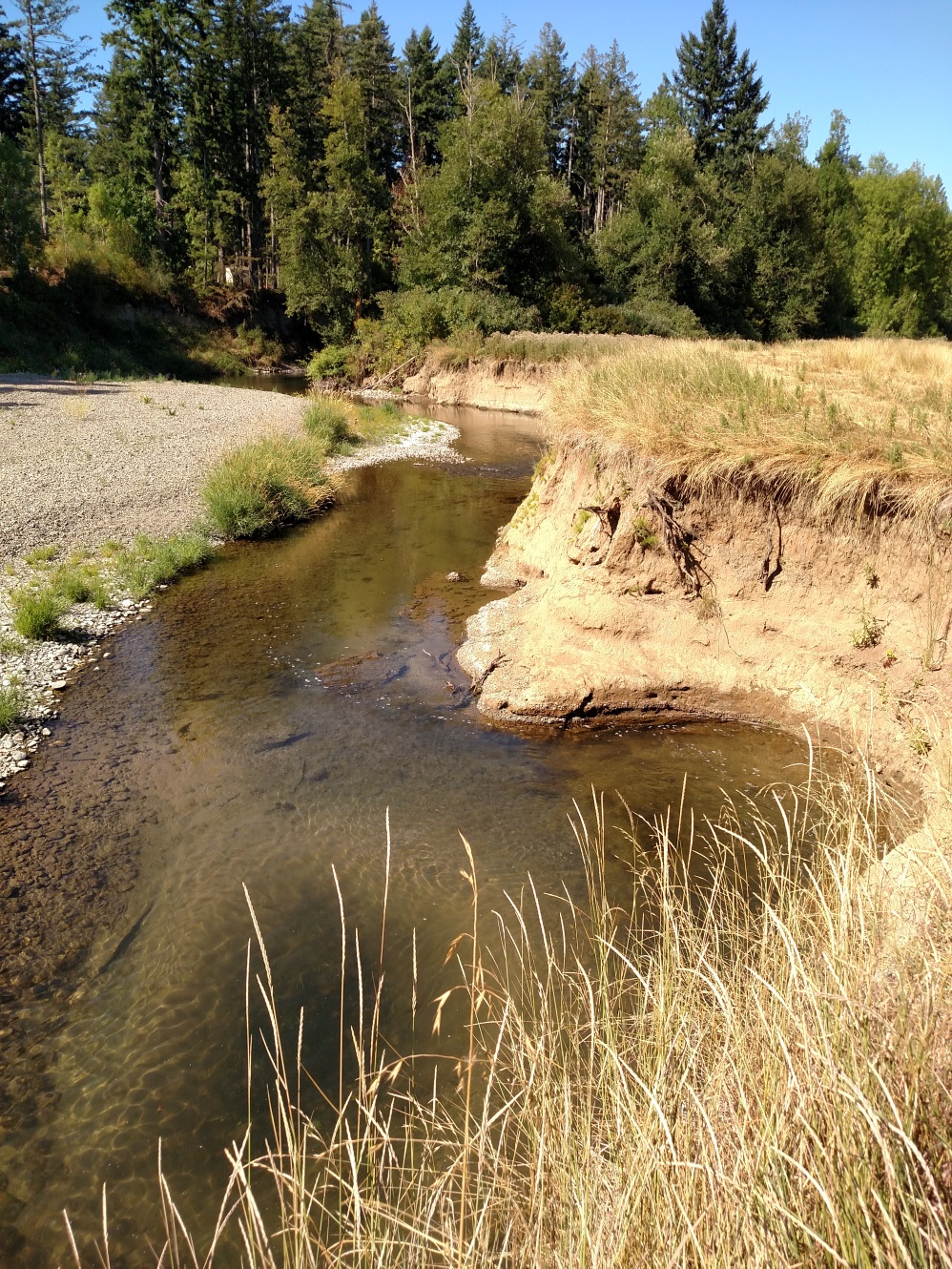 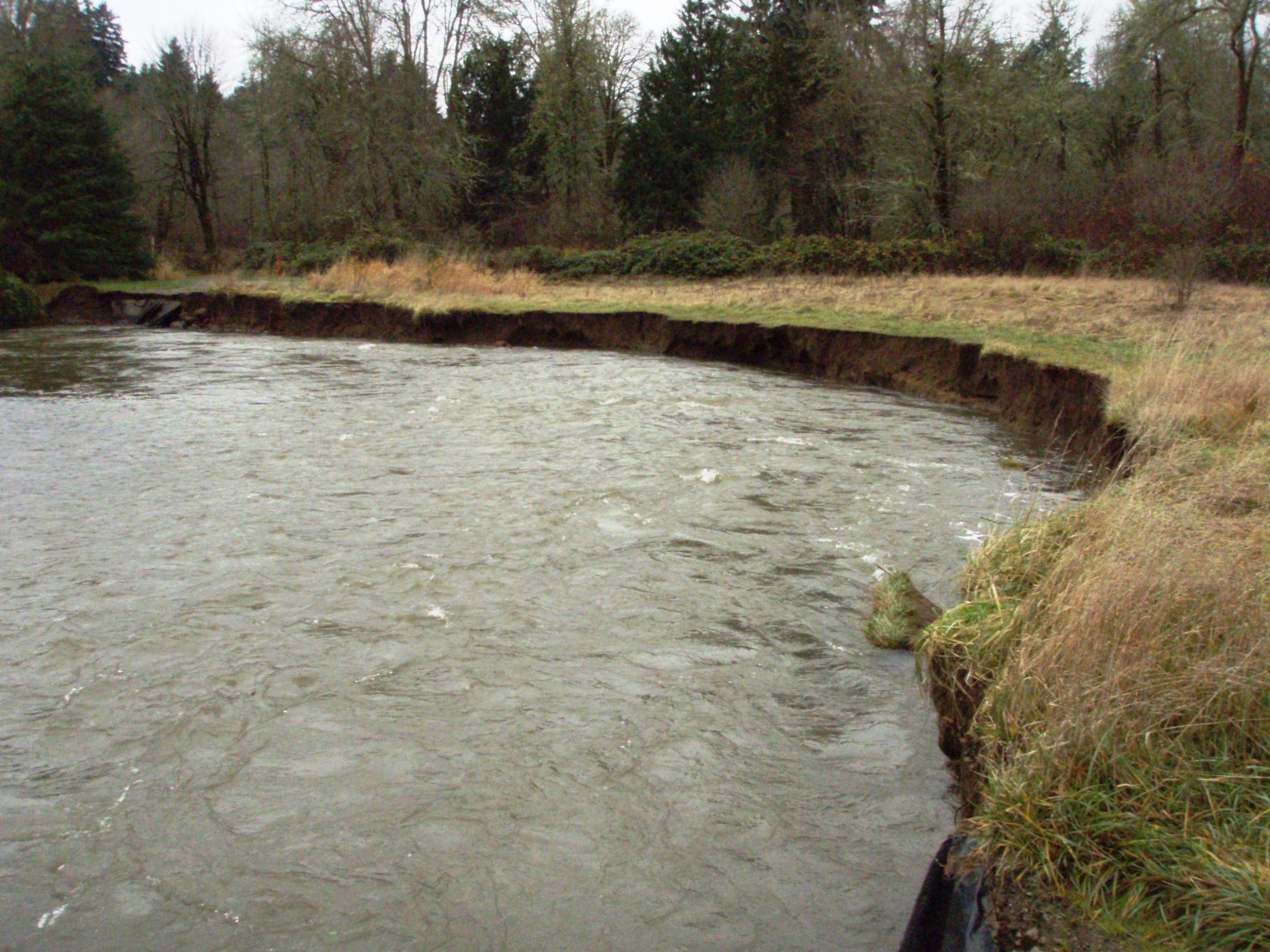 Deschutes River
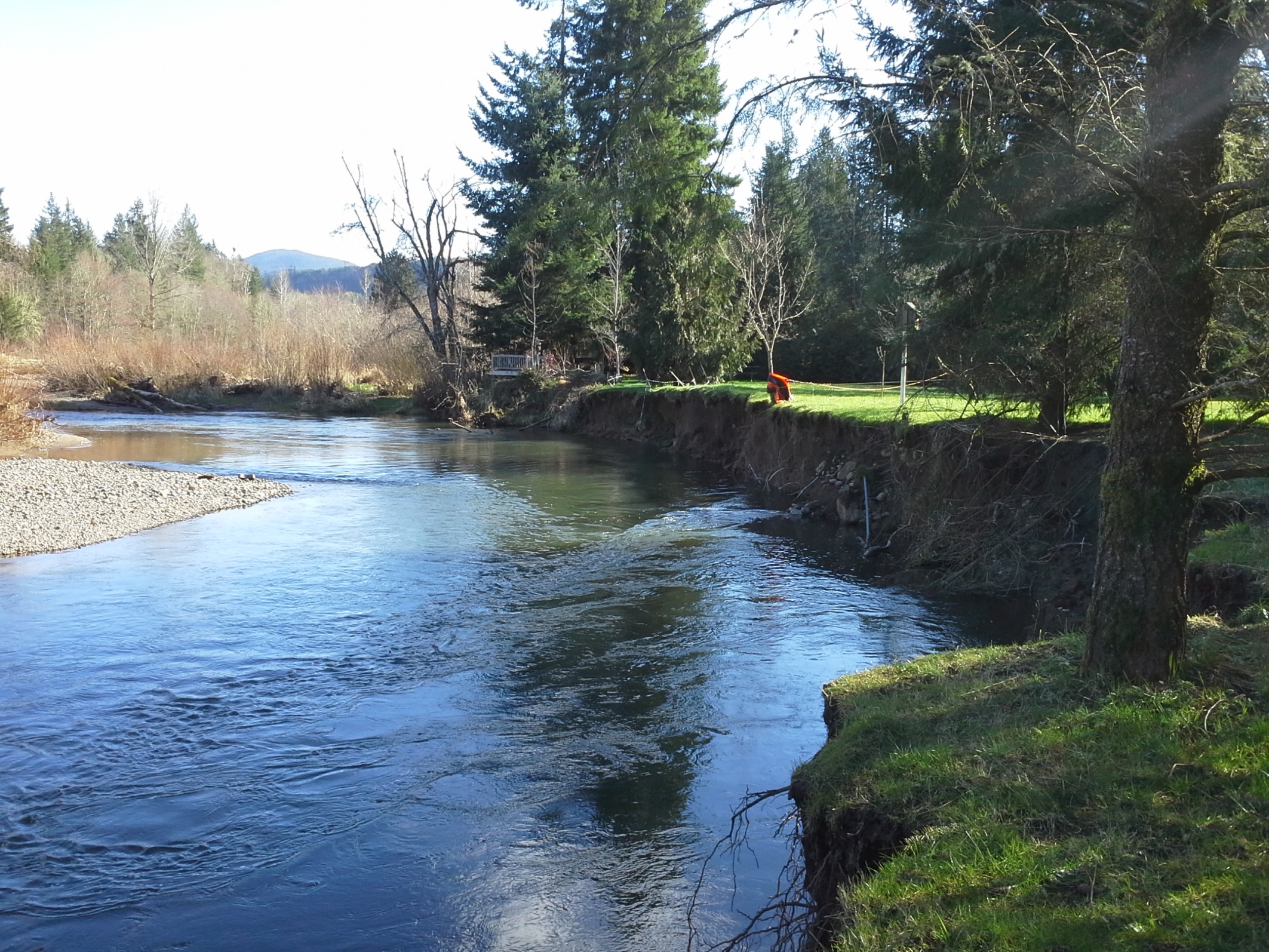 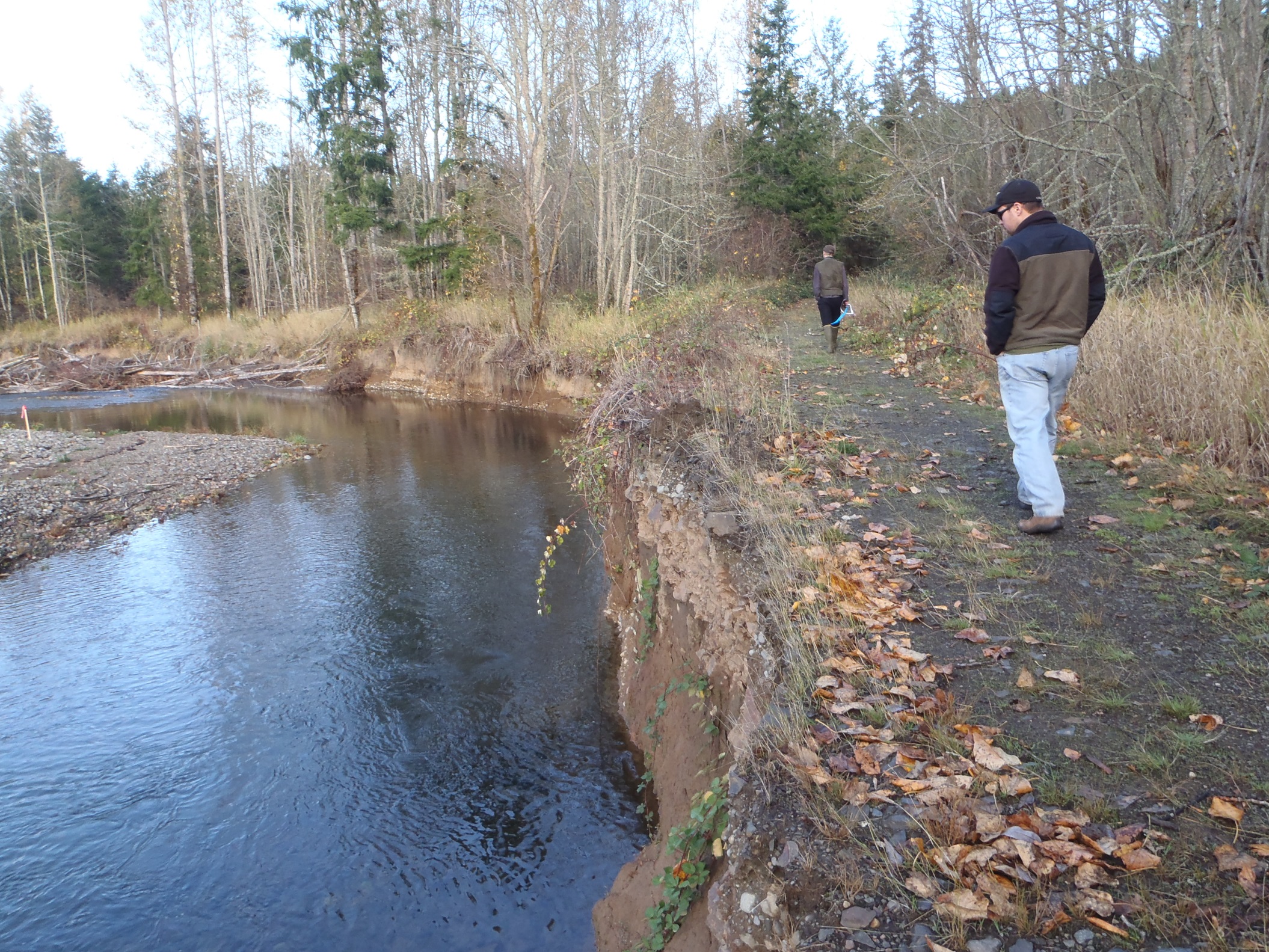 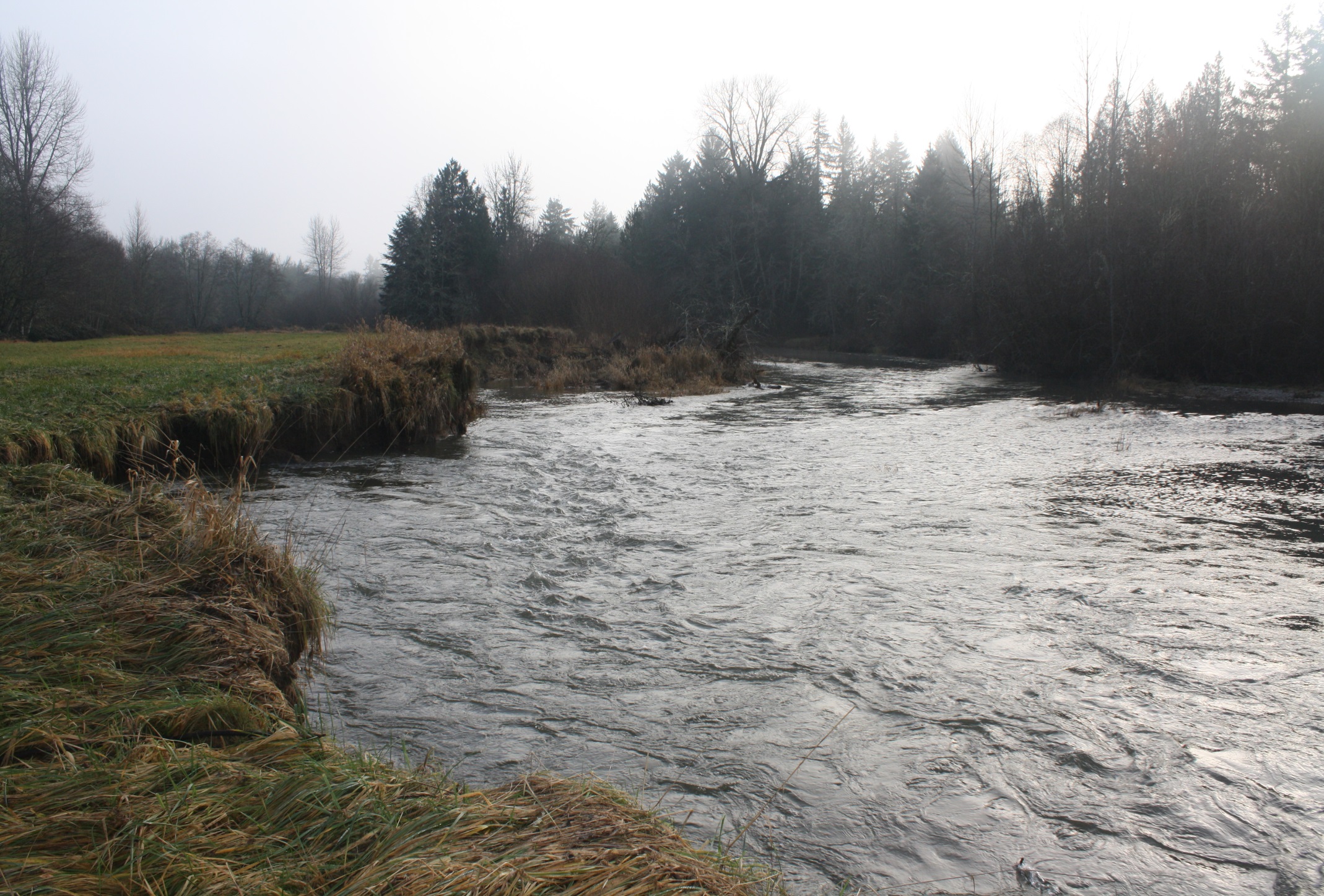 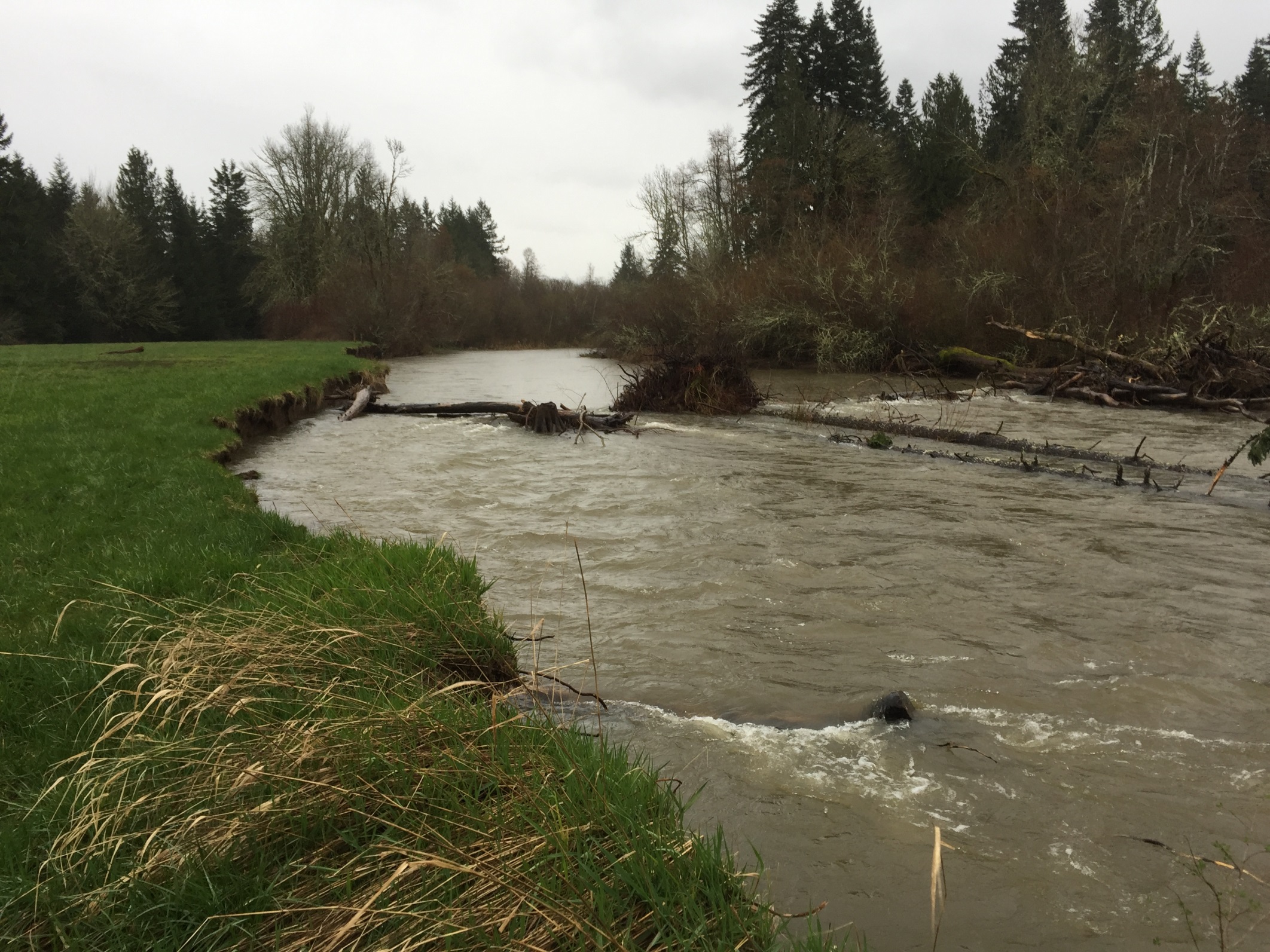 Design Options